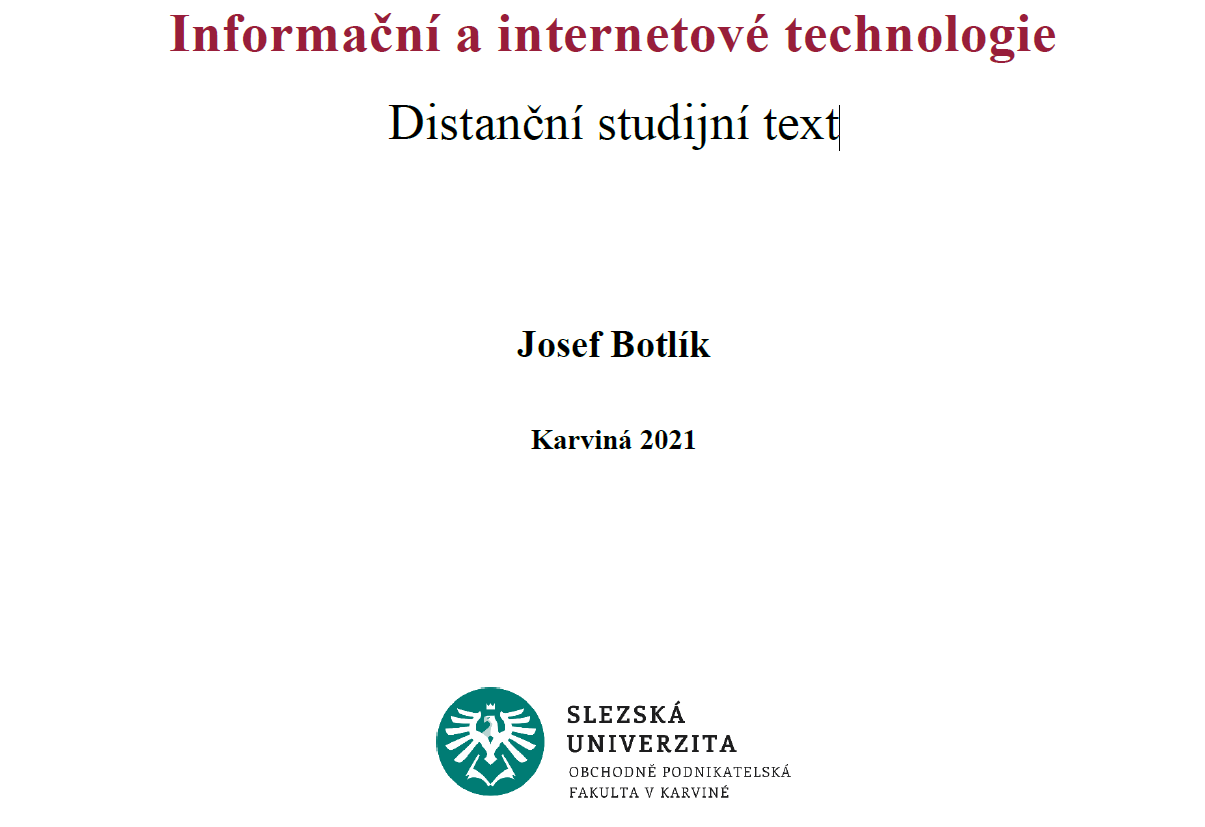 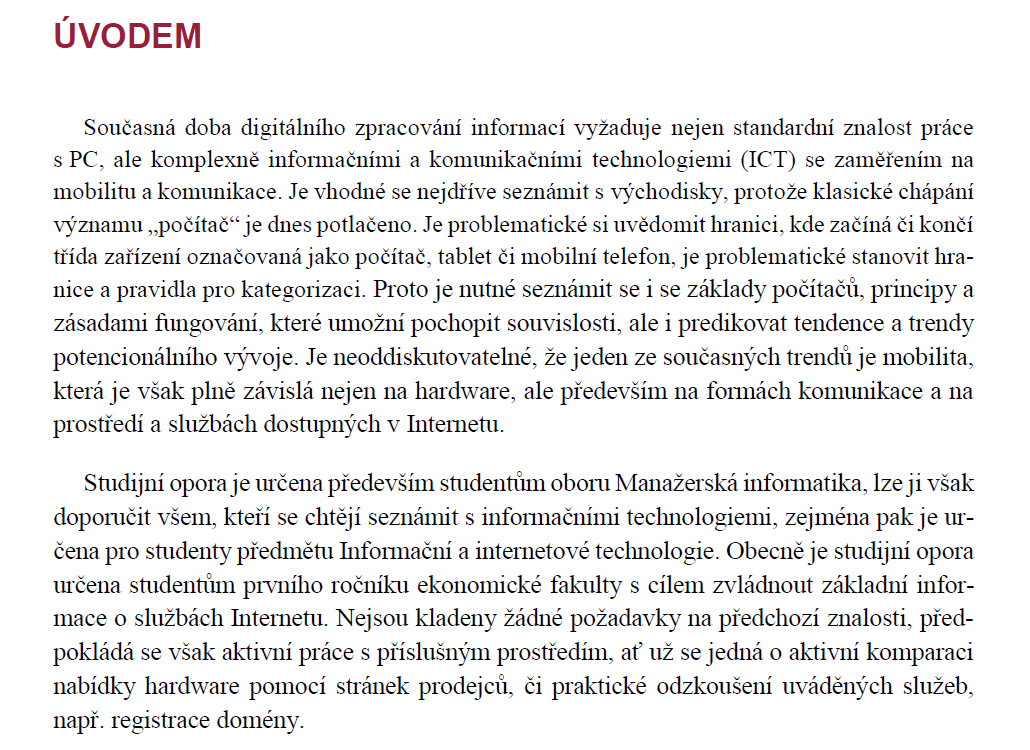 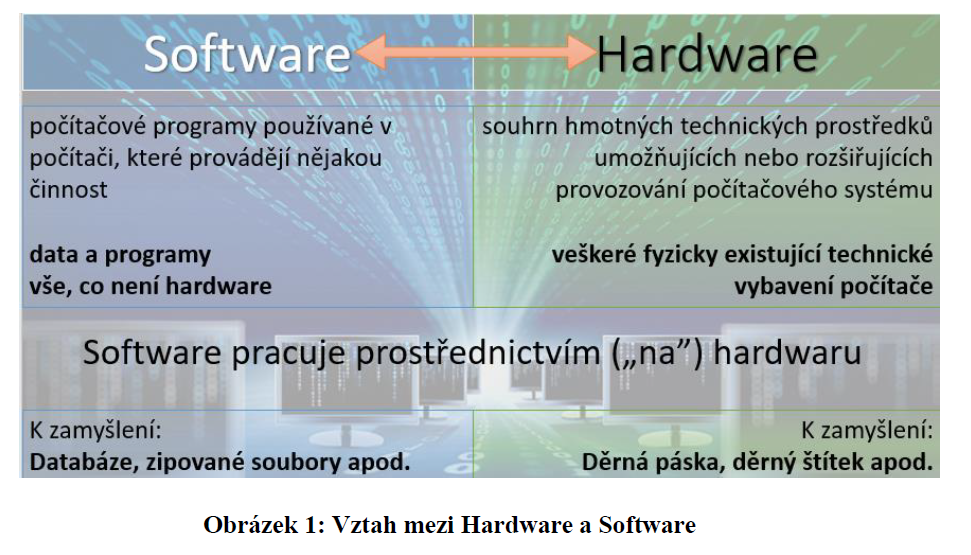 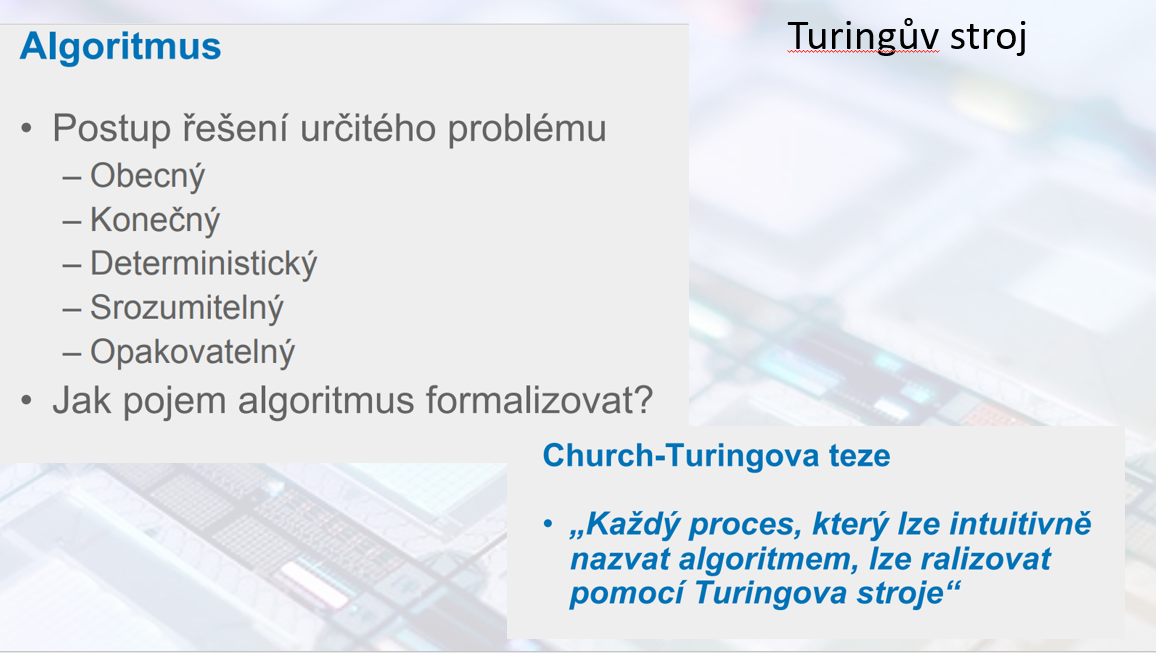 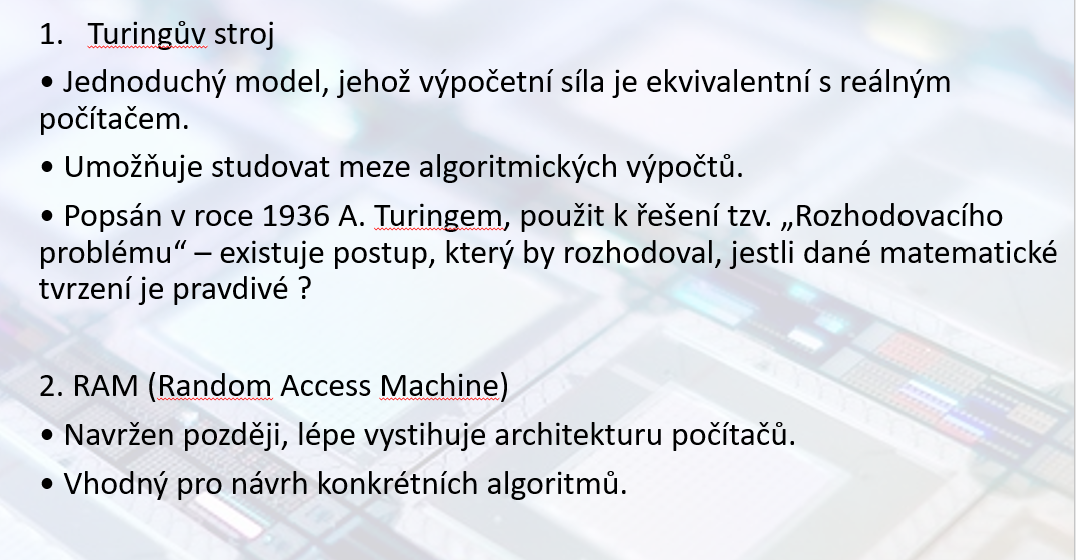 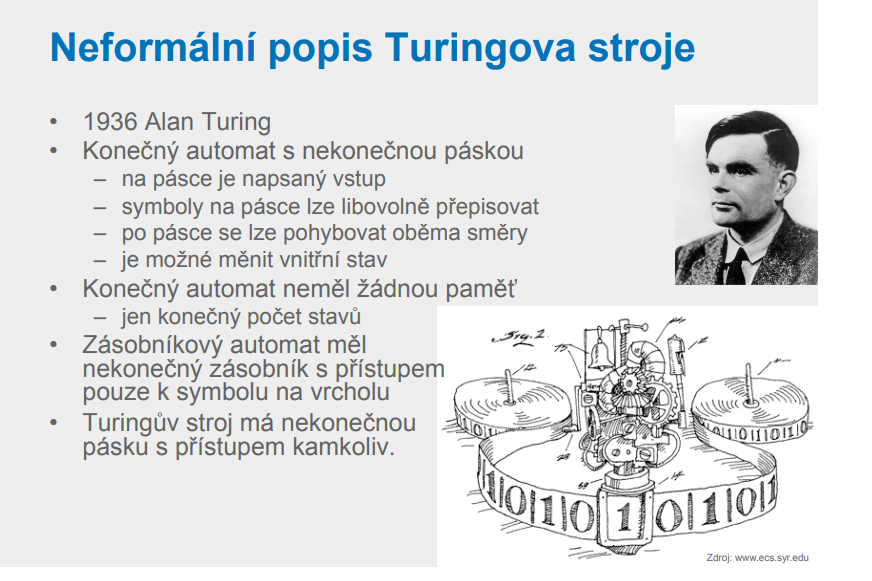 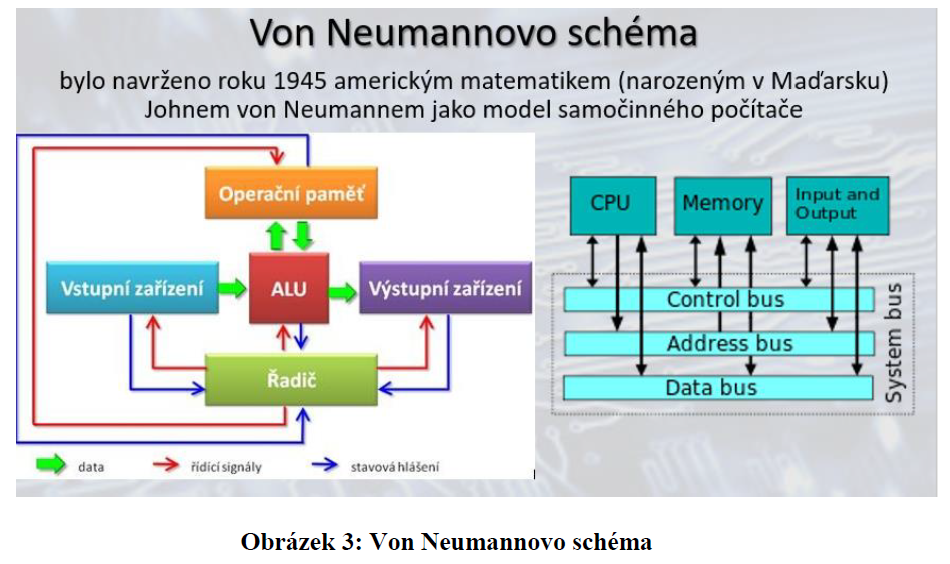 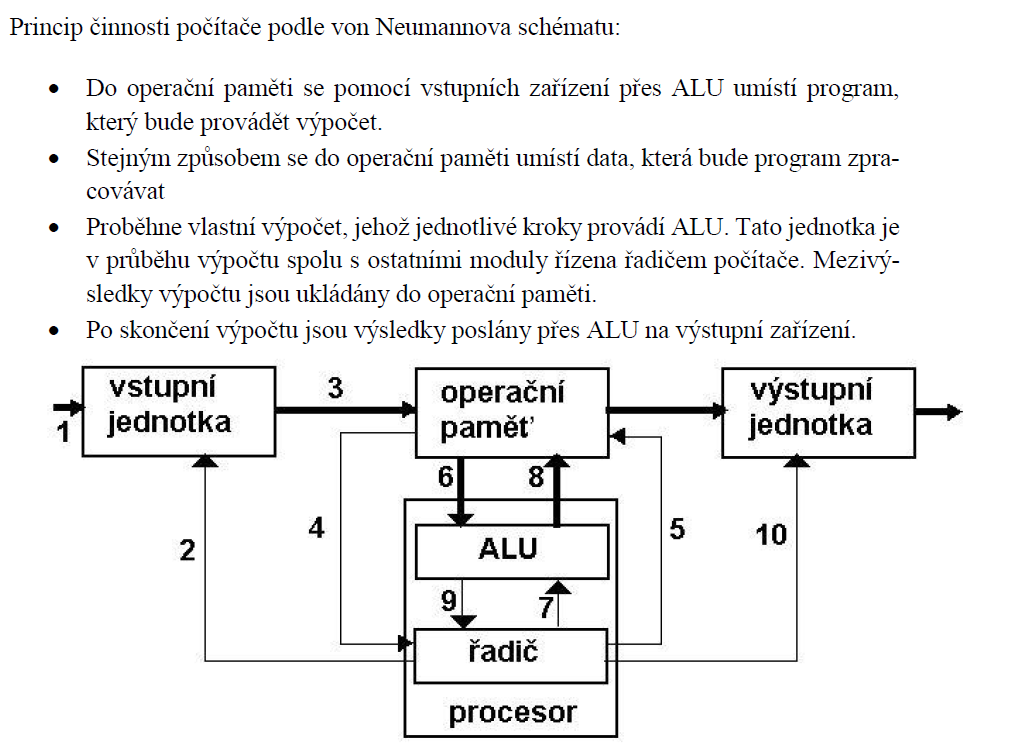 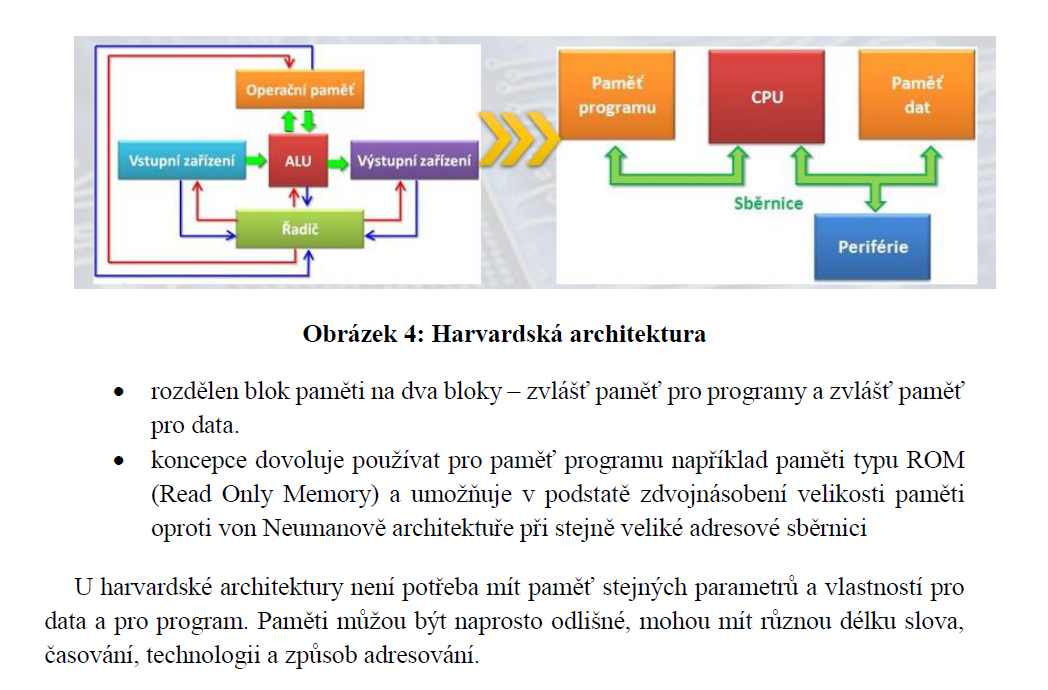 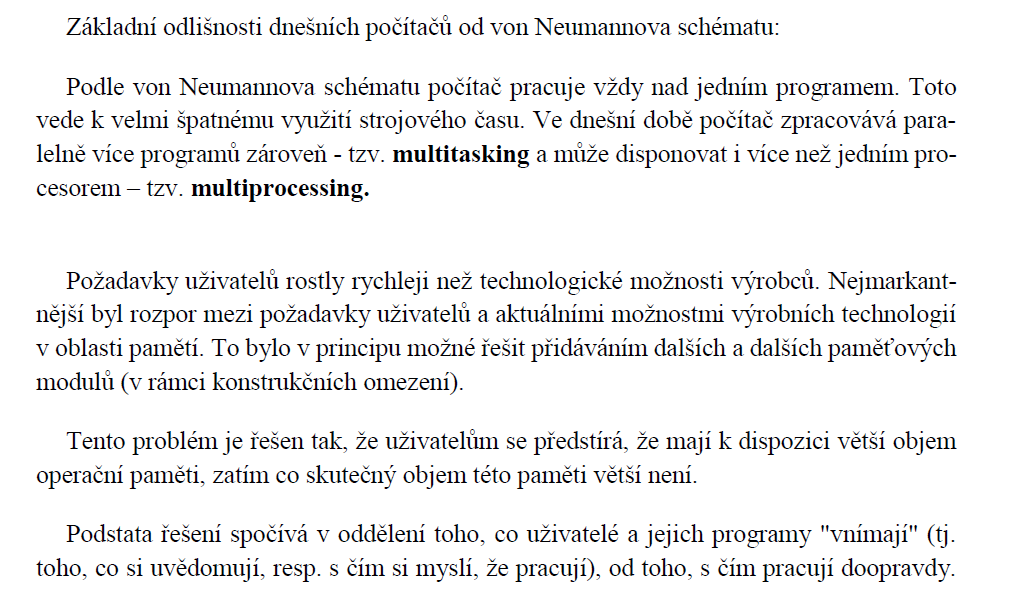 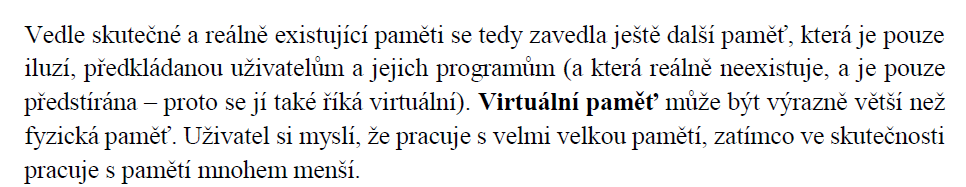 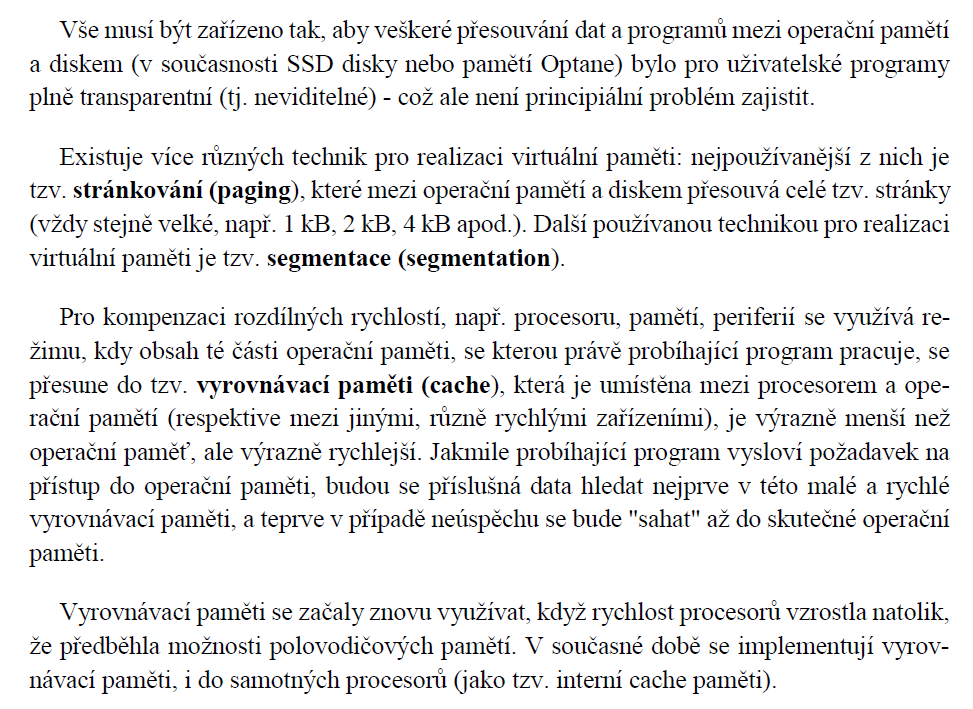 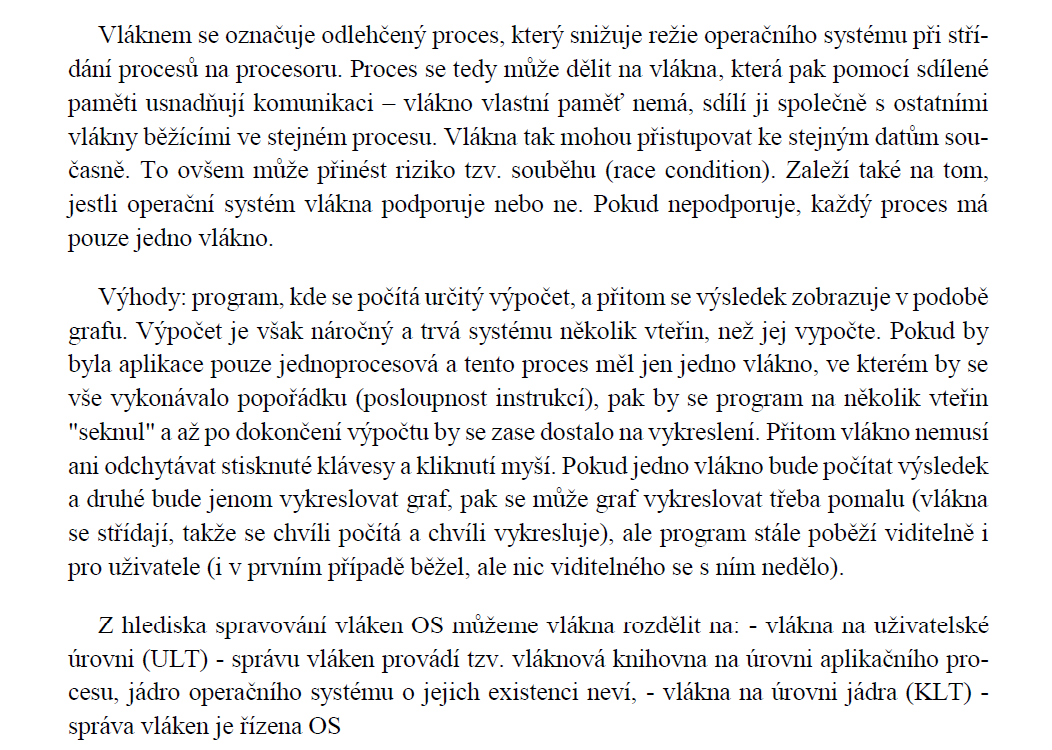 vlákno
Instrukční sada
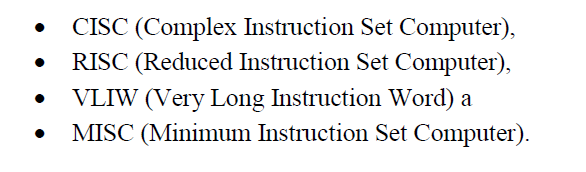 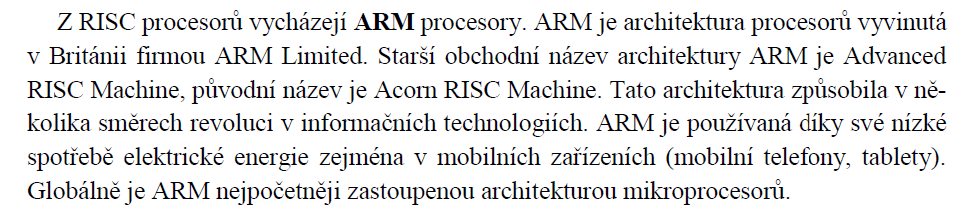 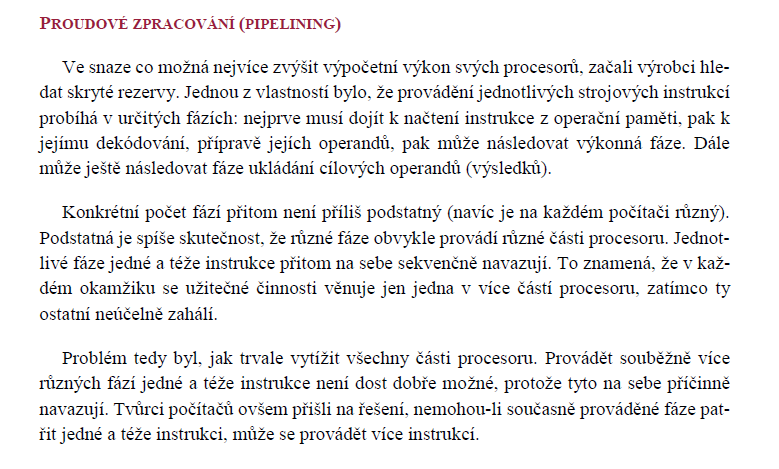 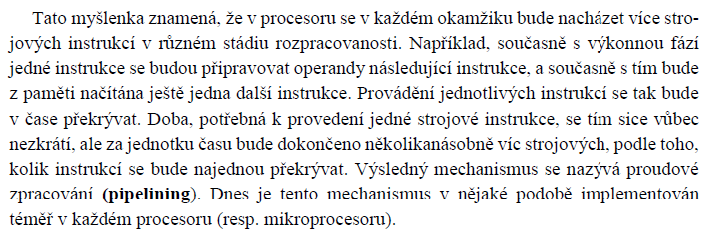